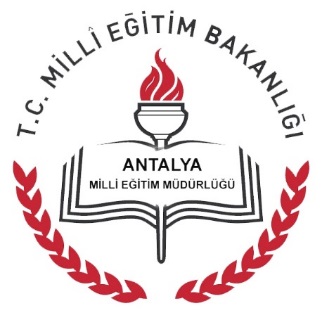 ŞUBAT -MART 2020
KEPEZ İLÇESİ 
VARSAK İMAM HATİP ORTAOKULU
VİZYON RAPORU
1
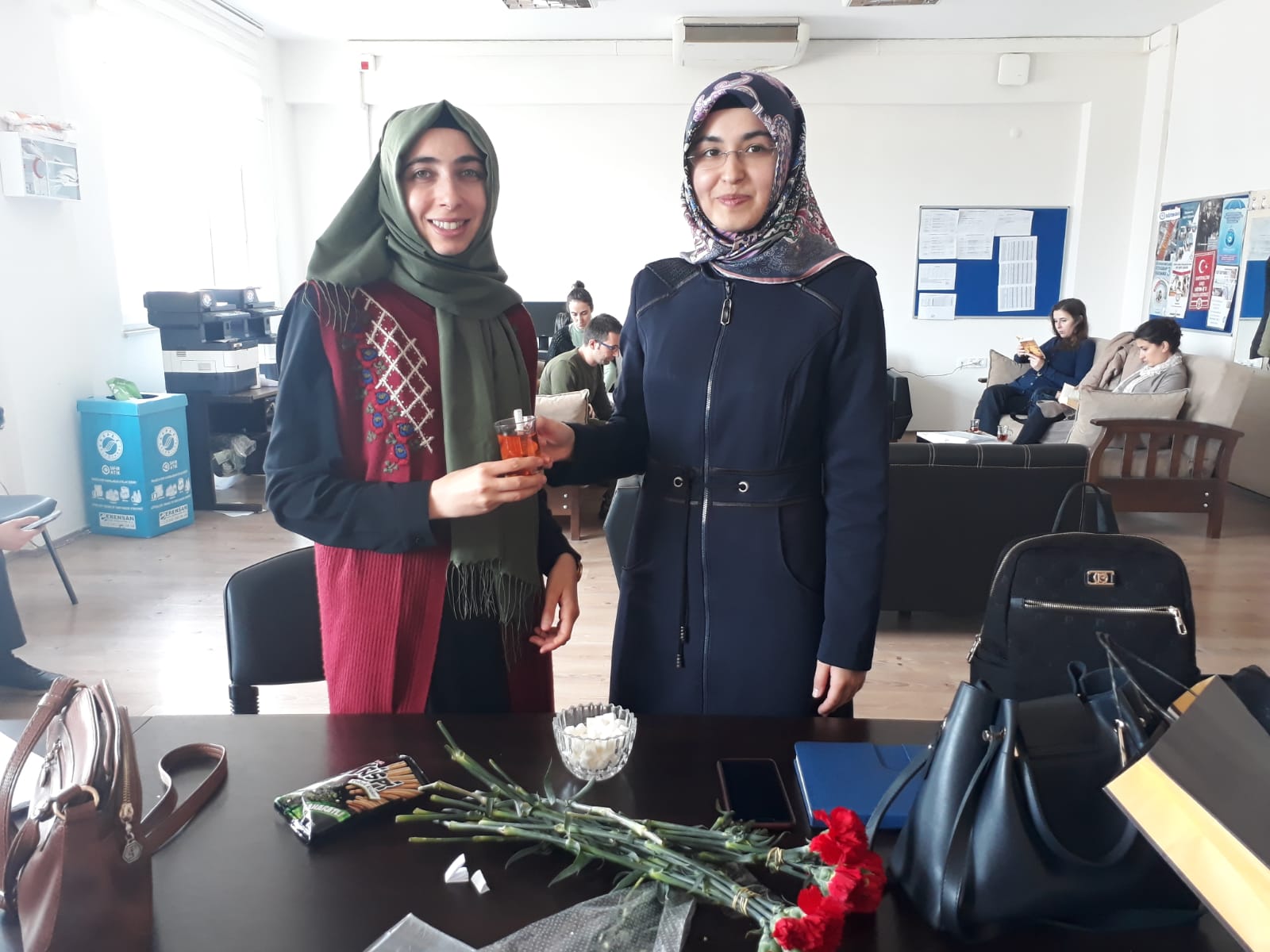 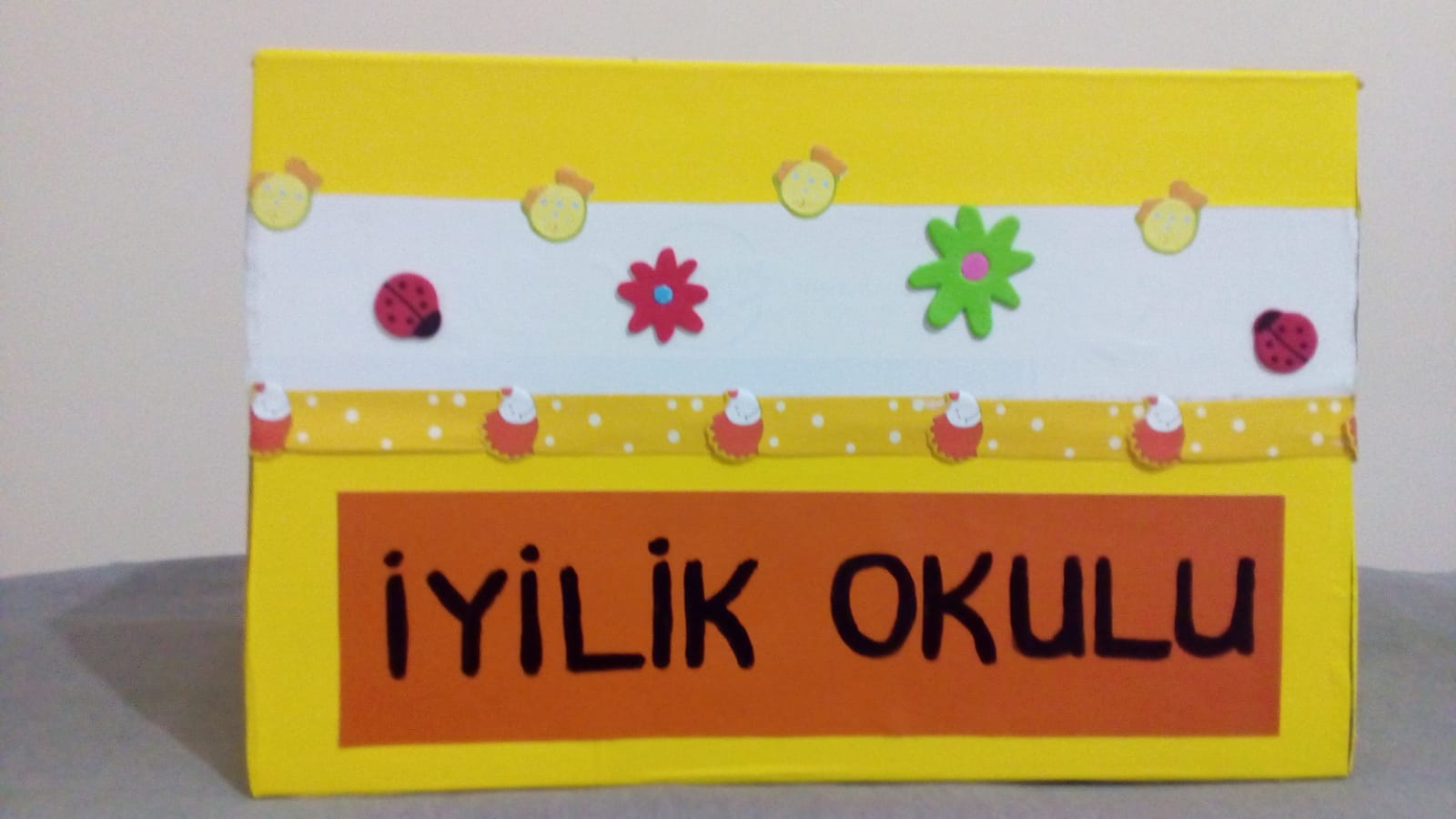 Kepez – Varsak İmam Hatip Ortaokulu
İYİLİK OKULU PROJEMIZ
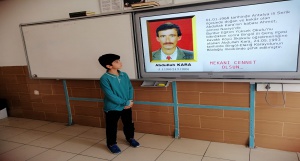 SEHİT ÖĞRETMENLERİMİZ YAD ETTIK
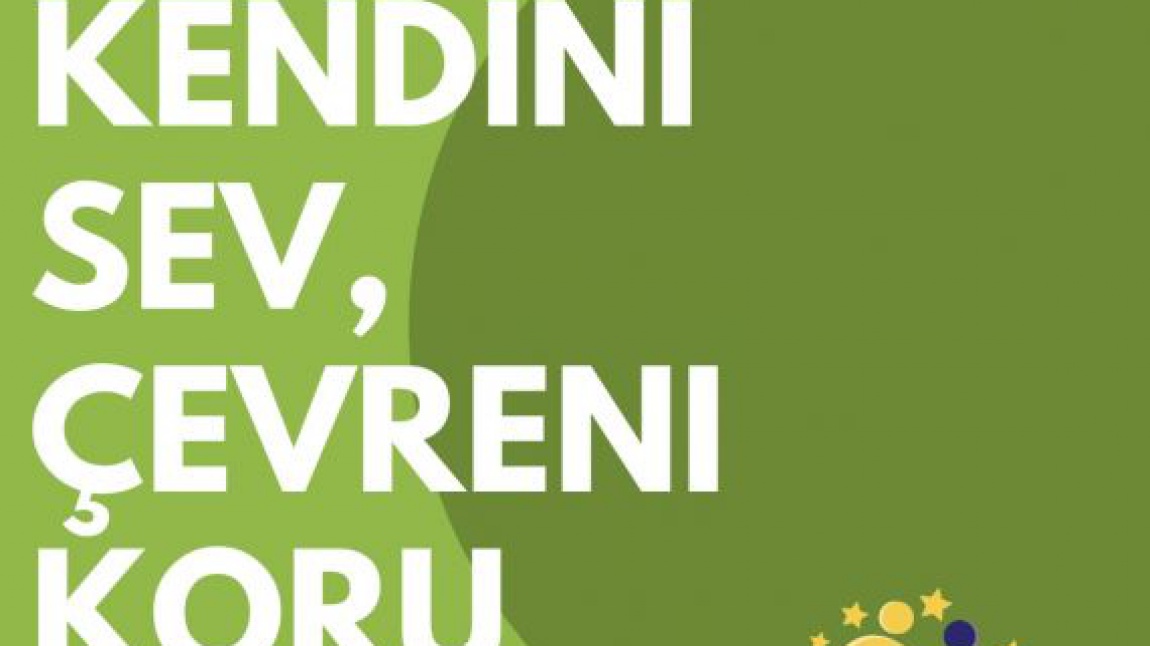 Kepez – Varsak İmam Hatip Ortaokulu
Kendini sev,çevreni koru Projesi
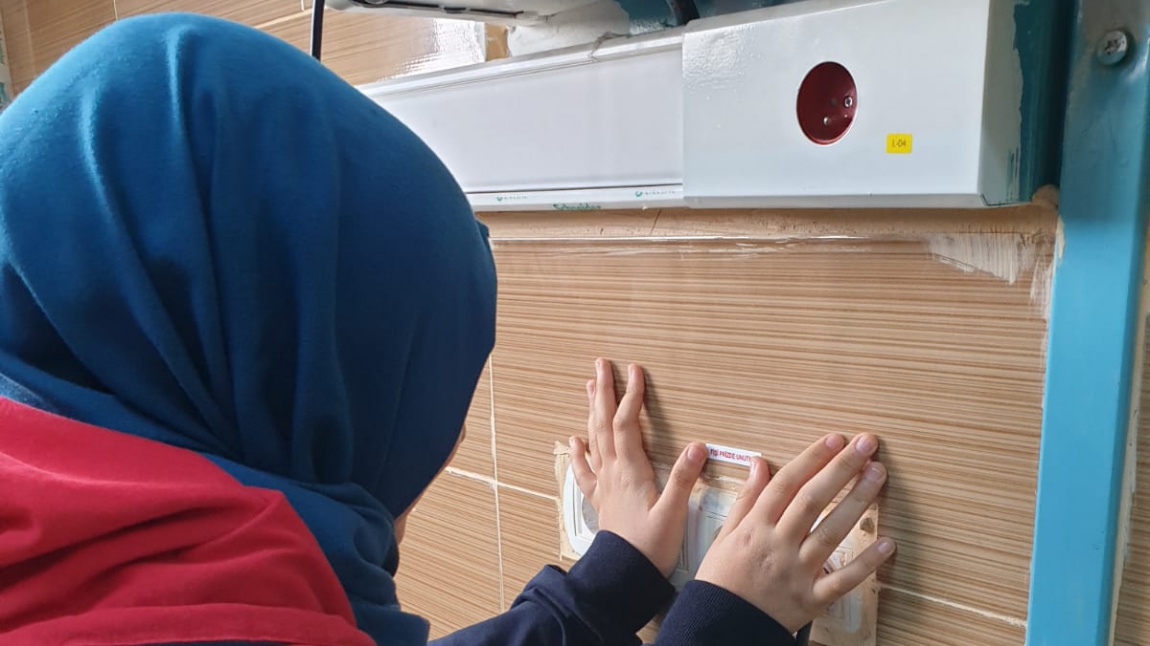 Kepez – Varsak İmam Hatip Ortaokulu
Tasarrufu Sağlamak Amacıyla Uyarı Yazıları Yazdık